PENGAJARAN APRESIASI PUISI ANAK
Tujuan pengajaran sastra di sekolah:
Siswa mampu menikmati, menghayati, memamahi, dan memanfaatkan karya sastra
Untuk mengembangkan kepribadian, memperluas wawasan kehidupan, serta meningkatkan pengetahuan dan kemampuan berbahasa. 
Siswa mampu menguasai dan membedakan antara karya sastra berbentuk prosa, naskah drama, dan puisi.
Strategi guru dalam pengajaran sastra memainkan peran penting untuk merealisasikan idealitas pengajaran sastra.
Strategi dalam pengajaran sastra:
 diskusi, bermain peran,  dramatisasi adegan, presentasi ke media, menelaah nilai sastra, menulis kreatif, dan tinjauan kesusastraan.
Menurut Jabrohim, ada beberapa urutan yang dilakukan oleh guru dalam mengajarkan puisi:

Mempelajari puisi yang akan diajarkan
Menentukan kegiatan dalam proses belajar mengajar
Memberikan pengantar pengajaran
Menyajikan bahan 
Mendiskusikan puisi yang telah dibaca
Mengevaluasi
PENGAJARAN MENULIS PUISI
Sebagai awal, sebaiknya setiap siswa diminta untuk membacakan sebuah puisi di depan kelas, secara bergiliran. 
Dari hasil pembacaan puisi secara bergiliran ini, kita akan mendapatkan hasil bahwa para siswa akan berani tampil di depan kelas, di samping akan mendapatkan diksi yang baik dari isi puisi yang ditulis penyair.
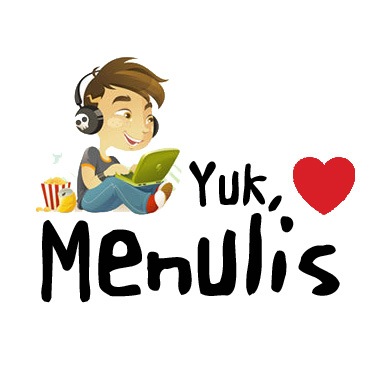 MODEL PEMBELAJARAN MENULIS PUISI
Model Definisi

model menulis puisi dengan memberi definisi atau arti terhadap sesuatu. 
Kata kunci yang biasanya digunakan adalah. 
Siswa diajak untuk menentukan terlebih dahulu kata yang akan didefinisikan. 
Langkah berikutnya siswa mendefinisikan kata itu dalam beberapa definisi. 
Setelah itu, siswa diminta untuk menambah definisinya menjadi definisi yang bisa direnungkan atau mengandung pesan. 
Terakhir, siswa mencoba untuk memperindah bunyi definisi menjadi puisi.
Langkah 1
Siswa diminta untuk memilih kata yang akan didefinisikan. Sebagai contoh kata yang didefinisikan adalah putih.

Langkah 2
Siswa mendefinisikan kata itu dalam beberapa definisi.
 
Putih
Putih adalah bening
Putih adalah bersih
Putih adalah suci
Putih adalah cinta
Langkah 3
Siswa diminta untuk menambah definisinya menjadi definisi yang bisa direnungkan atau mengandung pesan
 
Putih
 
Putih adalah bening bola matamu, dengan cara sama menatapku
Putih adalah bersih hatimu, tak pernah ada dendam walau muka penuh luka
Putih adalah suci pribadimu, yang selalu menjaga hati dari nafsu
Putih adalah pengabdianku, hormatku, dan kasih sayangku padamu Ibu
Langkah 4
Siswa mencoba untuk memperindah bunyi definisi menjadi puisi.
 
Putih adalah bening bola matamu, dengan cara sama menatapku
Yang senantiasa teduh meredam gejolak emosiku
Yang senantiasa sejuk menyegarkan kegelisahanku
Yang senantiasa setia setiap aku memerlukanmu
 
Putih adalah bersih hatimu, tak pernah ada dendam walau muka penuh luka
Yang tiada kehabisan kata untuk bercerita
Yang tiada beban untuk memaafkan
Yang  selalu sayang sepanjang zaman
 
Putih adalah suci pribadimu,  yang  selalu menjaga hati dari nafsu
Yang senantiasa memberi tanpa meminta kembali
Yang senantiasa menerima dengan tangan terbuka
Yang senantiasa menjaga walau raga tanpa daya
2. Model Nama

 Cara menulis puisi dengan bantuan nama tertentu untuk menulis puisi. Setelah puisi ini jadi, huruf pertama puisi ini bisa dibaca sebagai nama sesuatu.
Langkah 1
menentukan terlebih dahulu nama, misalnya ODE
 
Langkah 2
Menuliskan nama berjajar dari atas ke bawah.
 
O
D
E
 
Langkah 3
mengembangkan menjadi sebuah puisi
Oh, siapakah yang berdiri di sana
Dengan wajah seakan tanpa dosa
Entah dengan cara bagaimana aku dapat mengenalnya
3. Deskripsi
 Model deskprisi adalah model menulis puisi dengan menggambarkan  atau melukiskan tempat, suasana, warna, bentuk, tingkah laku, waktu, peristiwa, dan watak. Langkahnya adalah sebagai berikut.
 
 Tentukan terlebih dahulu hal yang ingin Anda deskripsikan/gambarkan. Misalnya, suatu tempat wisata!   
 Buatlah deskripsi tersebut menjadi bahasa yang lebih puitis!
 
Berikut ini diberikan contoh-contoh puisi yang disusun berdasarkan deskripsi
RUANG INI
(Sapardi Djoko Damono)
 
Kau seolah mengerti: tak ada lubang angin
Di ruang terkunci ini
 
 
Seberkas bunga plastik di atas meja,
Asbak yang penuh, dan sebuah buku yang terbuka
Pada halaman pertama
Kaucari catatan kaki itu, sia-sia
4. Model kesan
model menulis puisi dengan menuliskan kesan terhadap sesuatu. Kesan yang dimaksud adalah menakutkan, bahagia, suka, benci, gemas, dan lain sebagainya. Langkahnya adalah menentukan terlebih dahulu kesan yang ingin diciptakan. Kemudian menentukan suasana yang mendukung kesan tersebut.

5. Model deskripsi dan kesan
 model menulis puisi dengan menggabungkan antara gambaran terhadap sesuatu dengan kesan terhadap apa yang digambarkan itu.
6. Model pesan
model menulis puisi dengan menuliskan pesan penyairnya. Langkahnya adalah dengan menentukan pesan apa yang akan disampaikan. Pesan ini diubah menjadi bahasa puitis.

7. Model deskripsi dan pesan
model menulis puisi dengan terlebih dahulu mendeskripsikan benda, tingkah laku, suasana, atau gejala. Puisi ini ditambah pesan penulisnya.

8. Model definisi, deskripsi, kesan, dan pesan
Model ini merupakan gabungan dari definisi, deskripsi, kesan dan pesan.

9. Copy master
 Teknik ini adalah teknik menulis puisi dengan cara meniru sebuah puisi yang sudah jadi (terkenal). Yang perlu diingat, yang ditiru adalah tekniknya.
PENGAJARAN MEMBACA PUISI
Beberapa teknik yang harus dikuasai siswa dalam membacakan puisi:
teknik vokal
Artikulasi
mimik/ ekspresi
Gesture
penghayatan terhadap puisi.